COMP3016Spatial, Temporal and Conceptual Hypermedia
Dr Nicholas Gibbins
32/3019
nmg@ecs.soton.ac.uk
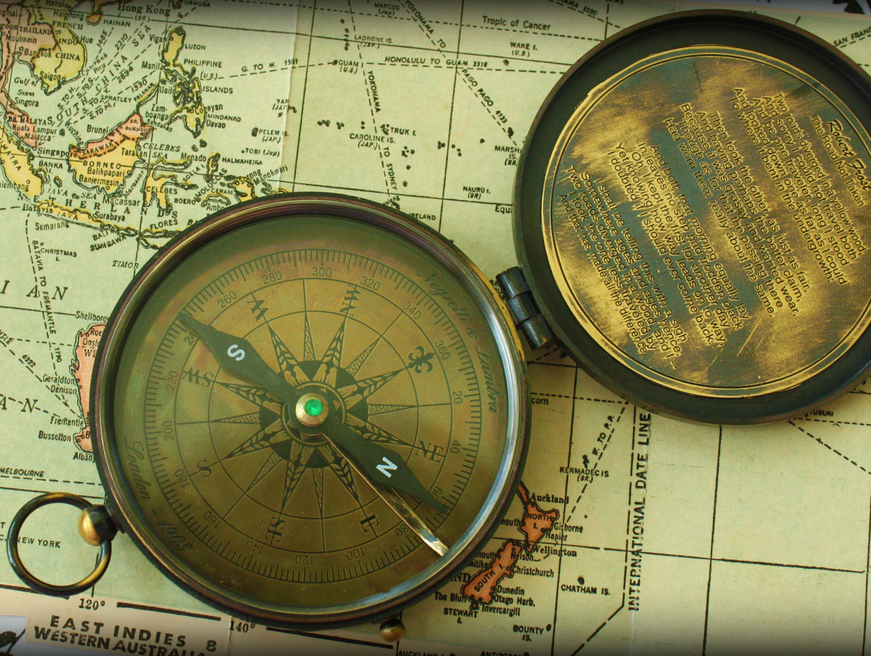 Beyond Navigation
http://www.flickr.com/photos/calsidyrose/4925267732/
[Speaker Notes: So far, we’ve concentrated on hypermedia systems where the dominant paradigm is one of navigation

Links are to be followed

In this lecture, we’ll consider hypermedia systems where linking structures are not primarily used for navigation]
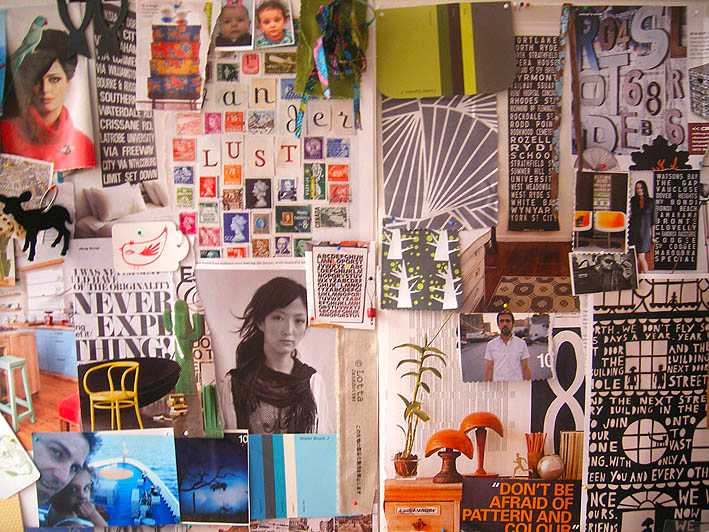 Spatial Hypermedia
http://www.flickr.com/photos/auntycookie/2668980959/
What is Spatial Hypermedia?
Tools for supporting emergent structure

Tools to visualise implicit or explicit relationships
What is Spatial Hypermedia?
A visual/spatial metaphor allows people to express the nuances of structure, especially ambiguous or partial
Focus on creation of structure
Focus on spatial properties:
Colour
Border
Shape
Font
These tools support common understanding
Less confusing than networks
Represent implicit structure and explicit structure
Visual Knowledge Builder
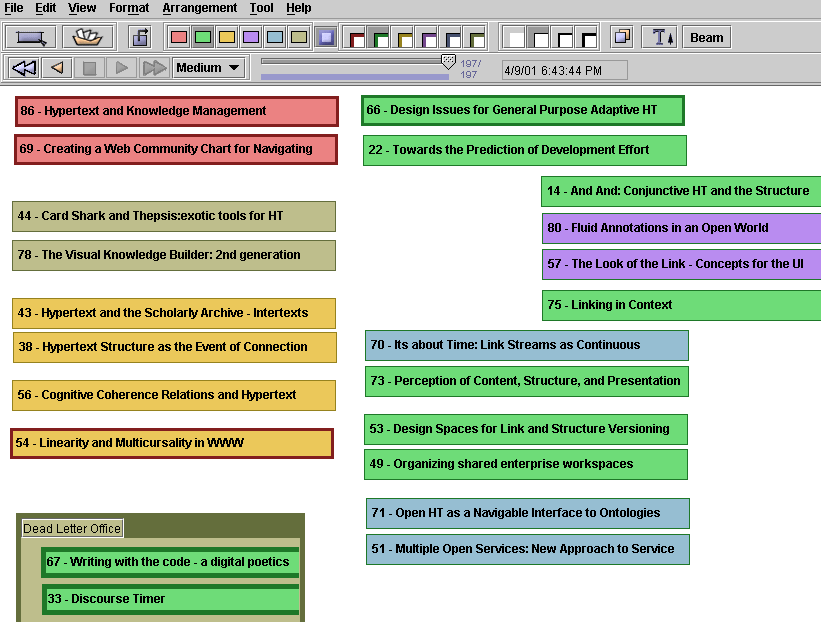 [Speaker Notes: Example 2nd Gen spatial hypertext system (2000-)

Based on experiences with VIKI (Shipman and Marshall)

Frank Shipman, Texas A&M]
Structure and Spatial Hypertext
Aggregates arranged by
Spatial arrangement
Object type
Collection (user selects)
Composite (defined by template)
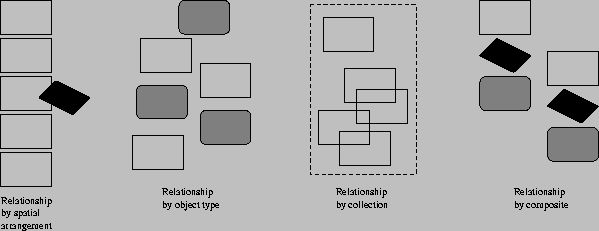 Spatial Parsers
Produce explicit structure by interpreting the implicit structure in a space

The problem is for the parser to understand what structure is deliberate and what is not intended

Rely heavily on heuristics determined for the user
Structure Parsing in VIKI
VIKI performs a bottom-up hierarchical parse using empirically-determined heuristics
Recognition is based on three attributes of visual symbols:
position
extent 
object type

The order of structure recognition is: 
Aggregates based on overlaps
Sets based on homogeneity and alignment are found
Then composites are located

Found structures are re-parsed according to the same rules to find higher level structures
Recognised Structures
Vertical list
Stack
Horizontal list
Pile
Spatial Hypertext Systems
Much of the literature is based around systems that have arisen from a particular line of SHS
Notecards
gIBIS
VNS
Aquanet
VIKI
VKB

This work emerged almost exclusively from Xerox PARC
Storyspace (www.eastgate.com)
Storyspace is a hypertext writing tool..
Provides a variety of maps and views to help writers create, organize, and revise dynamically.
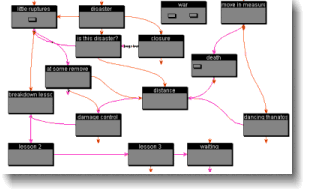 Websquirrel (www.eastgate.com)
Spatial URL shortcut/ bookmark organizer
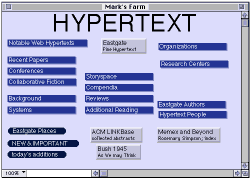 Tinderbox (www.eastgate.com)
A personal content management assistant
Agents that help to build structure from content
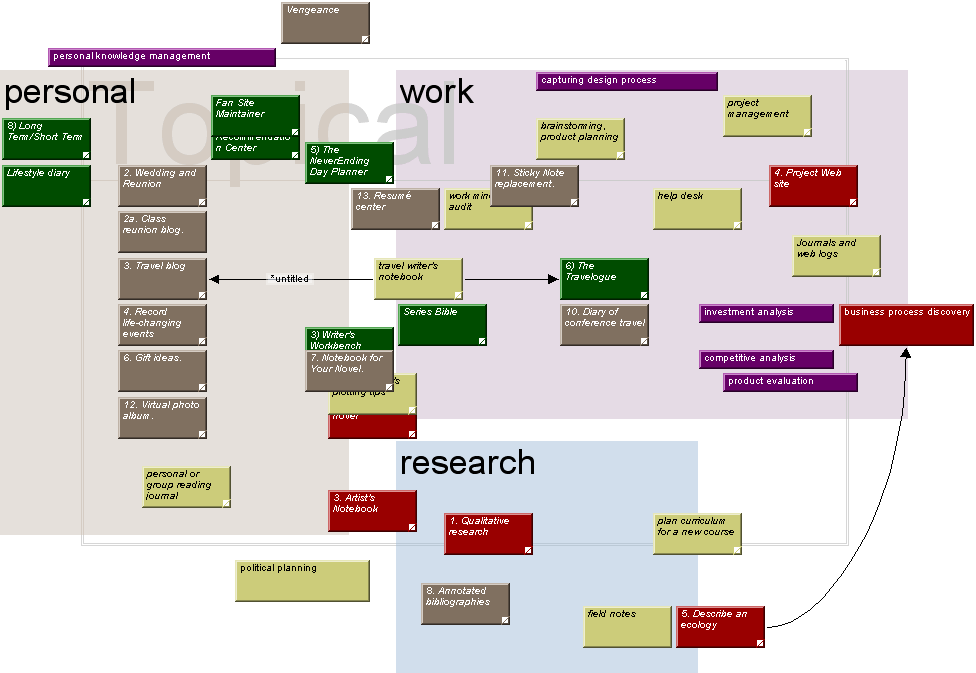 Cybergeography
See http://www.cybergeography.org/atlas/

Lots of research using visual tools to map 
The topology of hyperspace 
People’s browsing through hyperspace
The social structures of hyperspace
Individual web site maps

Important hypertext research in this area 
Visualising hypertext link clusters by presenting nodes in 3D space
Better search engines (identifying hubs and authorities)
Augmented Reality
Annotate live video with links and computer-generated imagery
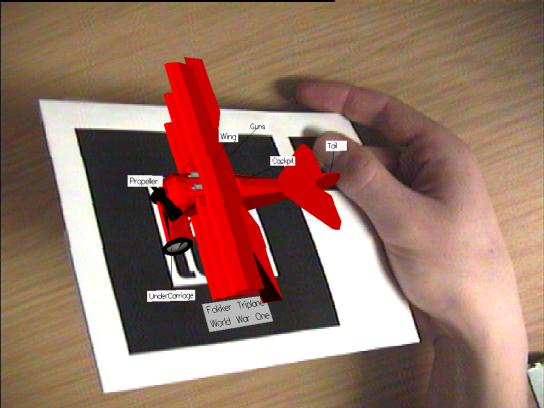 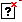 [Speaker Notes: Salt ‘n’ Pepper – Patrick Sinclair]
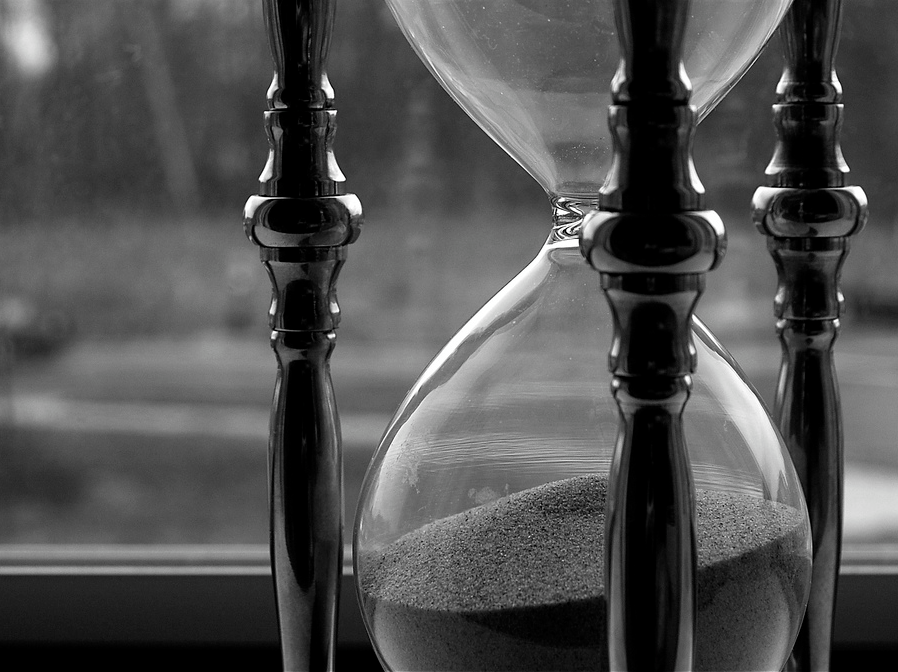 Temporal Hypermedia
http://www.flickr.com/photos/rachelpasch/2405915548/
Time Based Hypertext
The business of inserting links into temporal and continuous media (sound, animations and video)

Links can be for 
	Providing hypertext jumps to other contexts
	Annotation of the current item playing
	Synchronization of multiple media
Issues
Embed the links or point from outside?

Standards
If embedded – what format media does this?
If linking by reference, how to describe the place the link is?

Quality of Service (will things happen when they should?)
Microcosm Sound Viewer (c. 1993)
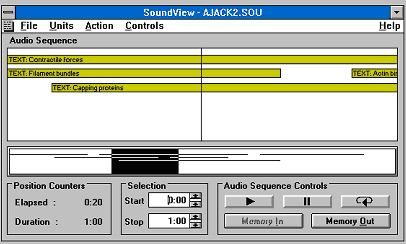 Sound Viewer
Early innovative work on putting jump links into sound files
Top window shows clickable links and bar is the “now point”
Bottom window shows top window in context of whole file
Links can be user activated or automatically invoked (decided by author)
Link anchors described as start and finish times in seconds through file
Southampton Work on links in Video
Microcosm also supported links in Video using principally the same idea, visible links appeared as polygons within the picture, and could be authored so that they moved with an object.  

Improvements in Windows component technology made it possible to develop a version of this framing the Windows Media Player.

Later work at Southampton has implemented combining streamed mm data (RTP / RTCP) with streamed metadata.
The Amsterdam Hypermedia Model c. 1994
Concerned with provision of systems to author multimedia presentations and synchronise multiple data streams
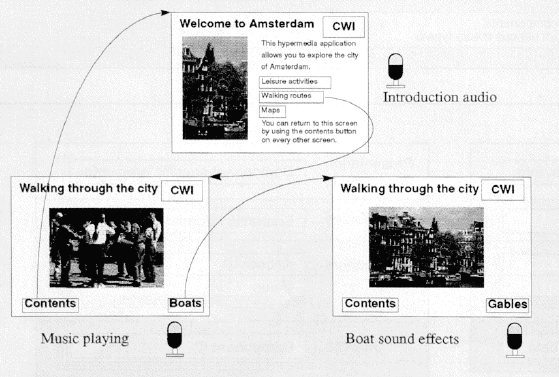 The Amsterdam Hypermedia Model
The model had an idea of parallel “channels”

Links into temporal media could be “offset” by some time.

But clickable links were limited to stationary hotspots

This work developed into SMIL
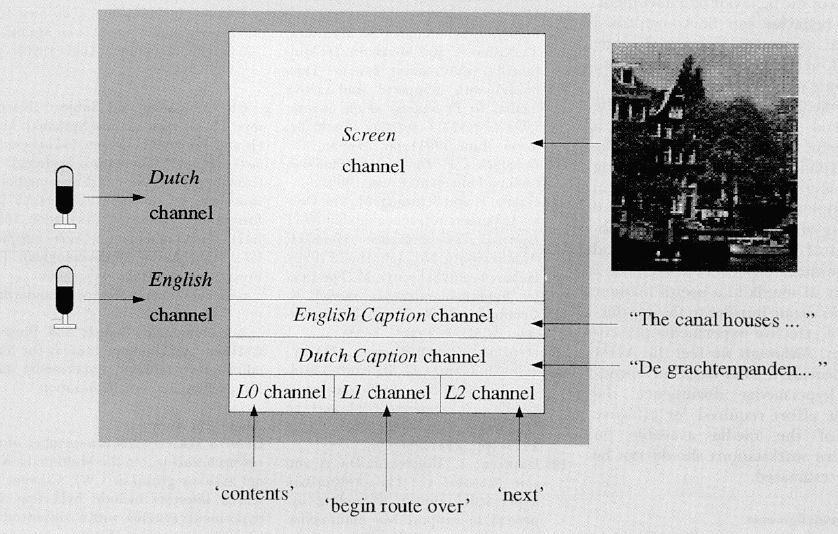 HyTime
Hypermedia/Time-based Structuring Language ISO/IEC 10744:1992 (and version 2 1997)
Added sophisticated cross document links to SGML – the predecessor to XML
The link mechanism is the basis of Xlink/ XPointer
Hub Document for linkbases
Multiple ways of doing links with sophisticated location addressing by
Name (inserted in the SGML)
Counting (including Document trees and reverse counts)(HyTime allowed counting in non SGML docs too)
Query (find the bit that matches this HyQ query)
An Opaque HyTime Link
MPEG-7
MPEG-7 is a standard for describing features of multimedia content.
formally named “Multimedia Content Description Inter-face
describes multimedia content so users can search, browse, and retrieve that content (search engines for Multimedia)
MPEG-7 uses XML Schema for content description and is interoperable with other content description langauges (Dublin Core etc)
MPEG-7
Descriptions are based on 
catalogue (e.g., title, creator, rights)
semantic (e.g., the who, what, when, where information about objects and events) 
structural (e.g., the colour histogram - measurement of the amount of colour associated with an image or the timbre of an recorded instrument)  
The ability to describe objects within media means that we can also link to them
We can create semantically generated dynamic links – and semantic search engines
SMIL
Synchronized Multimedia Integration Language, the W3C format for multimedia on the Web
XML syntax encodes: timing, screen layout, interaction, adaptivity
Uses CSS, XPointer, XLink and namespaces
Nested par (parallel) and seq (sequence) elements
Switch element, which establishes alternative means of presenting the same information (e.g. for different users or different displays)
Originally link start points were pretty simple 
Latest versions look more and more like HyTime and include animation in XML
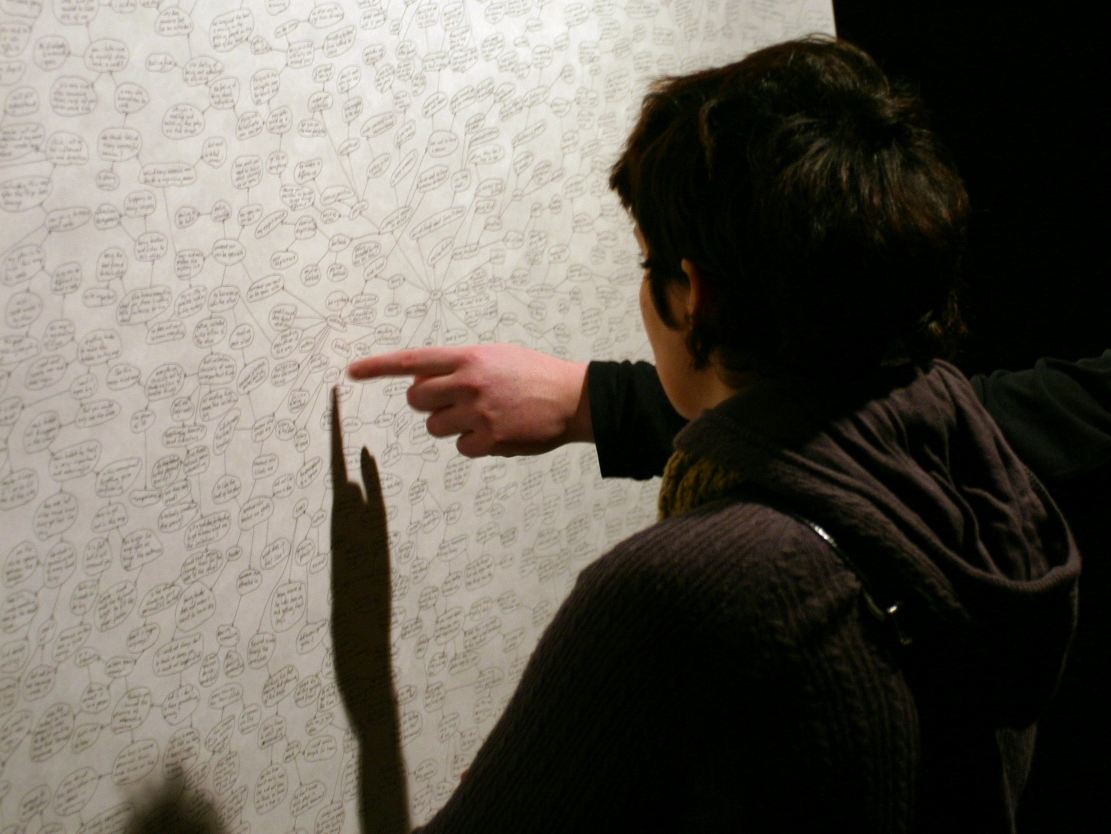 Conceptual Hypermedia
http://www.flickr.com/photos/binary_koala/2069692015/
Origins: Typed links
Early Hypertext systems allowed links to be “typed”
Links have some semantics, or meaning
We have some understanding of what we will get by following a link
We may be able to infer further information
If the semantics are well defined, then maybe a machine can infer information too
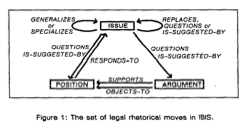 [Speaker Notes: Randy Trigg’s PhD

Argumentation]
What is Conceptual Hypermedia?
Conceptual Hypermedia = Hypermedia + Ontologies
Defining the ‘O’ word
Ontology, n.
1. a. Philos. The science or study of being; that branch of metaphysics concerned with the nature or essence of being or existence.
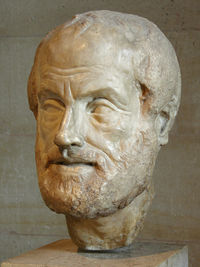 Oxford English Dictionary, 2004
Defining the ‘O’ word
An ontology is a specification of a conceptualisation
Specification: A formal description
Conceptualisation: The objects, concepts, and other entities that are assumed to exist in some area of interest and the relationships that hold among them
Referred to in the philosophical literature as Formal Ontology
	T. R. Gruber. A translation approach to portable ontologies. Knowledge Acquisition, 5(2):199-220, 1993
Ontology in Computer Science
Ontologies as engineered artifacts:
constituted by a specific vocabulary used to describe a certain reality, plus 
a set of explicit assumptions regarding the intended meaning of the vocabulary

Shared understanding
Facilitate communication
Establish a joint terminology for a community of interest
Normative models…
Inter-operability: sharing and reuse
What is Ontological Hypermedia?
Hypertext is the study of what can be said using computer media, databases and links
Computer-mediated extensions to familiar textual communication

Things that exist have complex relationships with each other
Complex structures are required for expressing and exploring these relationships 
Ontologies formalise these complex structures

Conceptual Hypermedia is the kind of hypertext whose structure and links are derived from the relationships between objects in the real world
Hypertext with an underlying ontological model
Conceptual Open Hypermedia
Hypermedia links can be viewed as navigable ontology relationships
Ontology used to improve linking
Concepts used to disambiguate word sense of candidate link endpoints
Links derived from ontology relations




http://cohse.semanticweb.org/
COHSE
ontology server
resource finder
term
related
John Smith
genid:js
hypertext
genid:js
url
url
url
Ontology-derived Links
lexicon
ontology
author
term
employee-of
Acme Inc.
101 Widgets
John Smith
name
title
homepage
Links for John Smith:
Homepage
Acme Inc.
Publications
101 Widgets
hypertext
What about the Semantic Web?
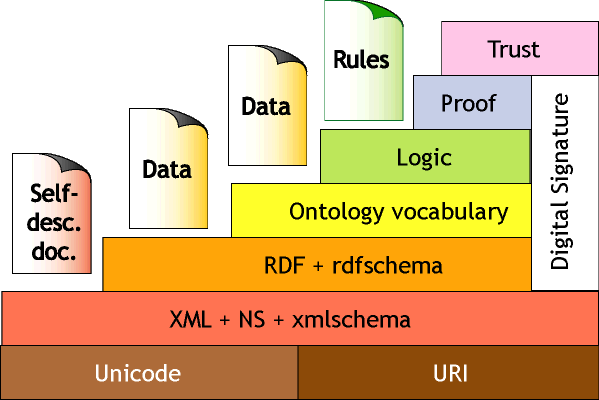 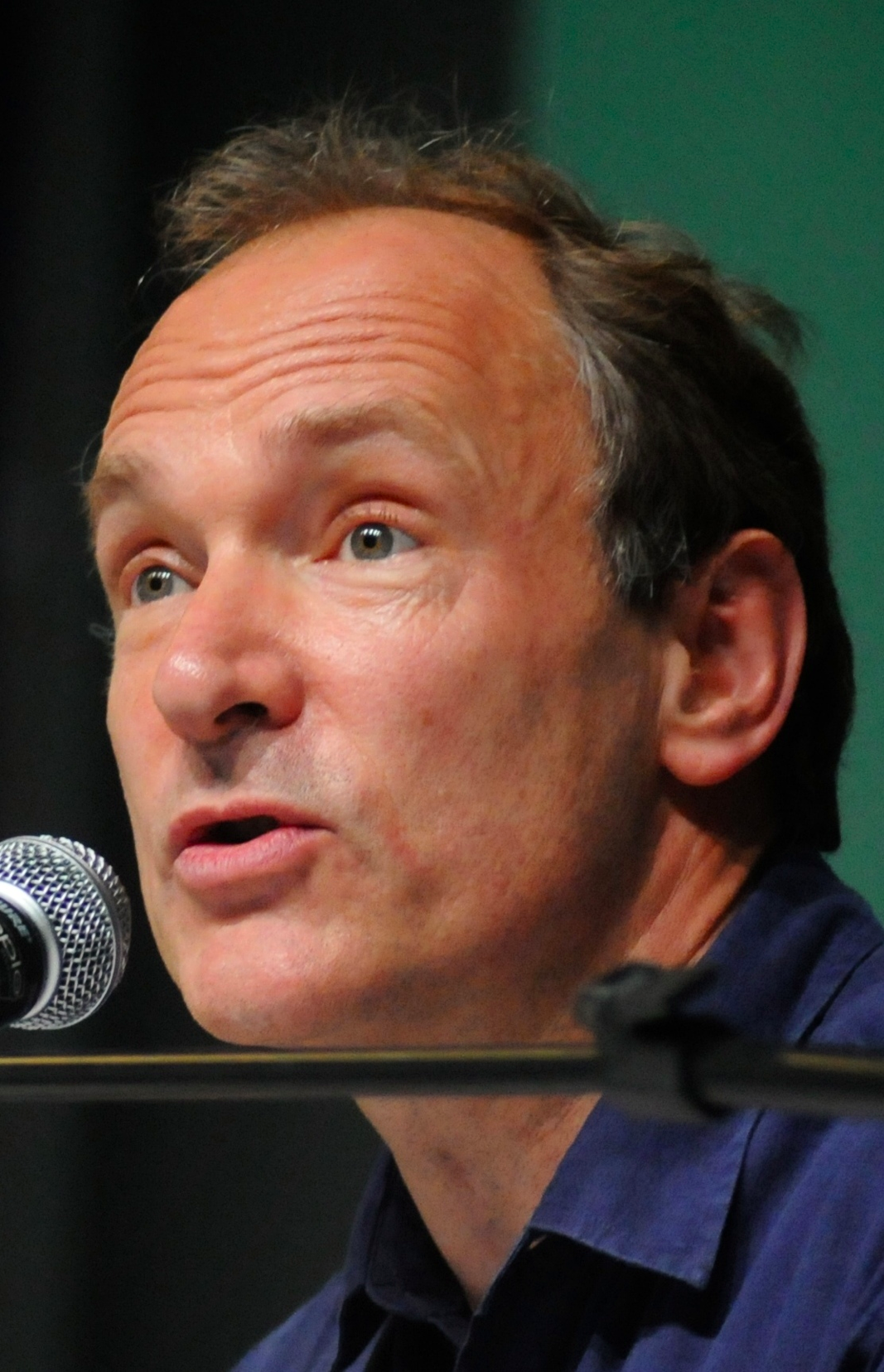 I have a dream for the Web [in which computers] become capable of analyzing all the data on the Web – the content, links, and transactions between people and computers. A ‘Semantic Web’, which should make this possible, has yet to emerge, but when it does, the day-to-day mechanisms of trade, bureaucracy and our daily lives will be handled by machines talking to machines. The ‘intelligent agents’ people have touted for ages will finally materialize.
[Speaker Notes: Tim Berners-Lee, WWW Keynote, 1999]
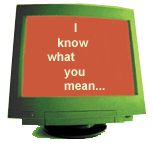 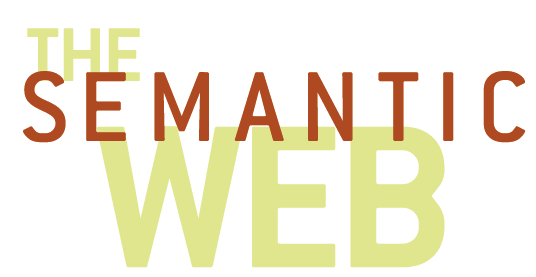 What is the Semantic Web?
The Semantic Web is an extension of the current Web in which information is given a well-defined meaning, better enabling computers and people to work in cooperation.
  
It is the idea of having data on the Web defined and linked in a way that it can be used for more effective discovery, automation, integration and reuse across various applications.  

The Web can reach its full potential if it becomes a place where data can be processed by automated tools as well as people.
W3C Activity Statement
What’s Wrong with Google?
Find me some teaching materials to help 12 year olds understand basic programming concepts

How many days was it above 14 deg C in Western Australia in 2005?

Did anyone from the TOIA project also work on FREMA?

I want to go somewhere to do some windsurfing this Christmas. What’s the cheapest available way of doing this?
Principle Formats
XML  - for the structured data
+ RDF  - for the relationships
+ OWL – to represent the ontology and inference rules
Resource Description Framework
2001-05
The Semantic Web
date
Tim Berners-Lee
title
name
creator
James Hendler
name
publishedIn
creator
Ora Lassila
creator
name
title
Scientific American
Case Study CS AKTive Space
A tool for exploring activity within the UK Computer Science Research domain 
across multiple dimensions 
for multiple stakeholders (from funding agencies to individual researchers.) 

Where would you get this data from?

Would it be machine processable?
CS AKTive Space Data Sources
This requires harvesting data from heterogeneous sources e.g.
Funding councils’ databases
University sites
Bibliographical Sources (inc Abstracts and ePrints)
Geographical gazetteers
UK Research Assessment Exercise submissions 
Direct submissions by Partners

And fitting the information located to the domain ontology
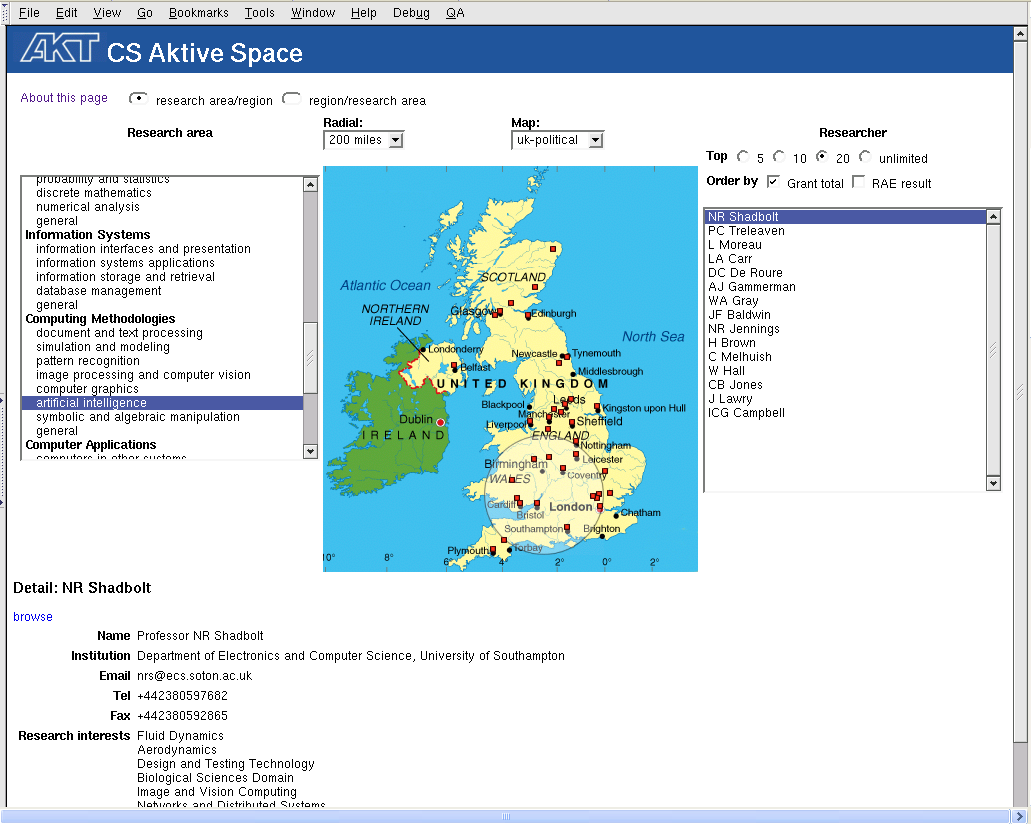 CS AKTive Space Research Issues
Sustainable acquisition and harvesting 

Co-reference resolution

Scalable query and inference

Visualisation of complex data

Trust and Provenance

Sustainable maintenance as social activity
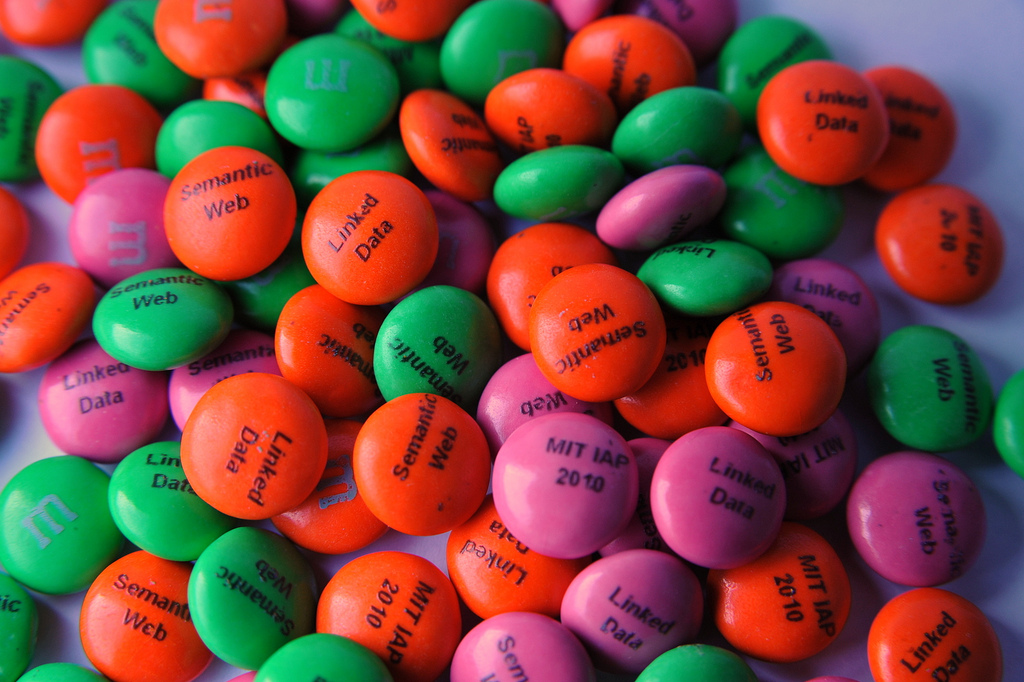 Linked Data
http://www.flickr.com/photos/reedsturtevant/4288406152/
Linked Data
The Web of Data

Tim Berners-Lee outlined four principles:
Use URIs to identify things.
Use HTTP URIs so that these things can be referred to and looked up ("dereference") by people and user agents.
Provide useful information (i.e., a structured description — metadata) about the thing when its URI is dereferenced.
Include links to other, related URIs in the exposed data to improve discovery of other related information on the Web.

e.G DBPedia
Some Issues for the Semantic Web
Linked Data starting to take off in some domains – data.gov.uk

Link and Data. We really need to be able to get semantic data from textual data -> RDFa and GRDDL.

The Semantic Gap – whose ontology?

If it did work would we be happy – or in control of the data – c.f. the Facebook API